PHÒNG GIÁO DỤC & ĐÀO TẠO Gia Lâm 
TRƯỜNG TIỂU HỌC
Quang Trung
Môn: Toán
Bài 12:BẢNG CỘNG, BẢNG TRỪ 
TRONG PHẠM VI 10 (T2)
Ngày  tháng  năm 2020
KHỞI ĐỘNG
KHÁM PHÁ
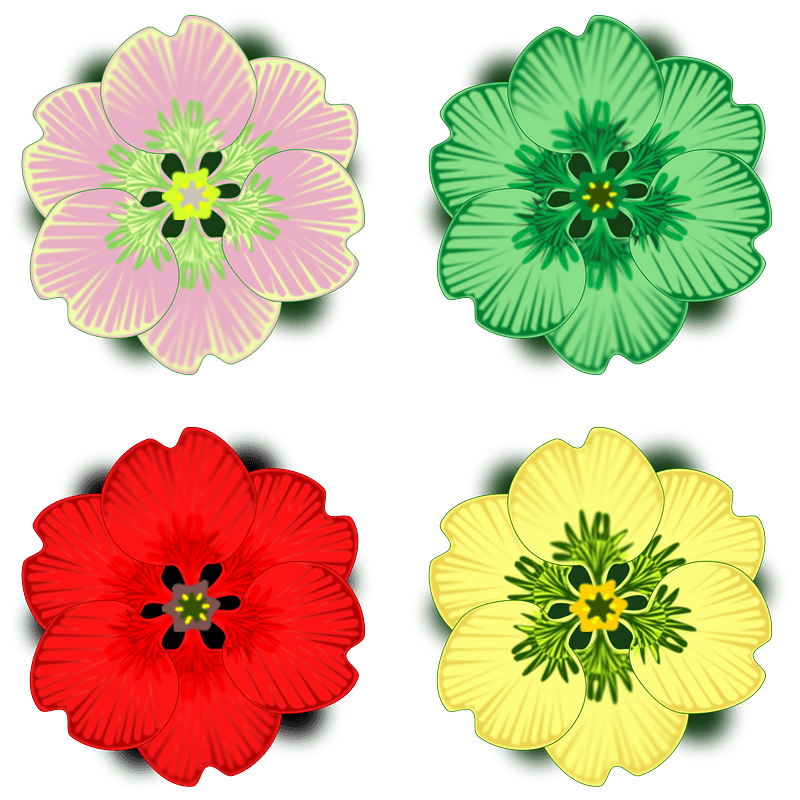 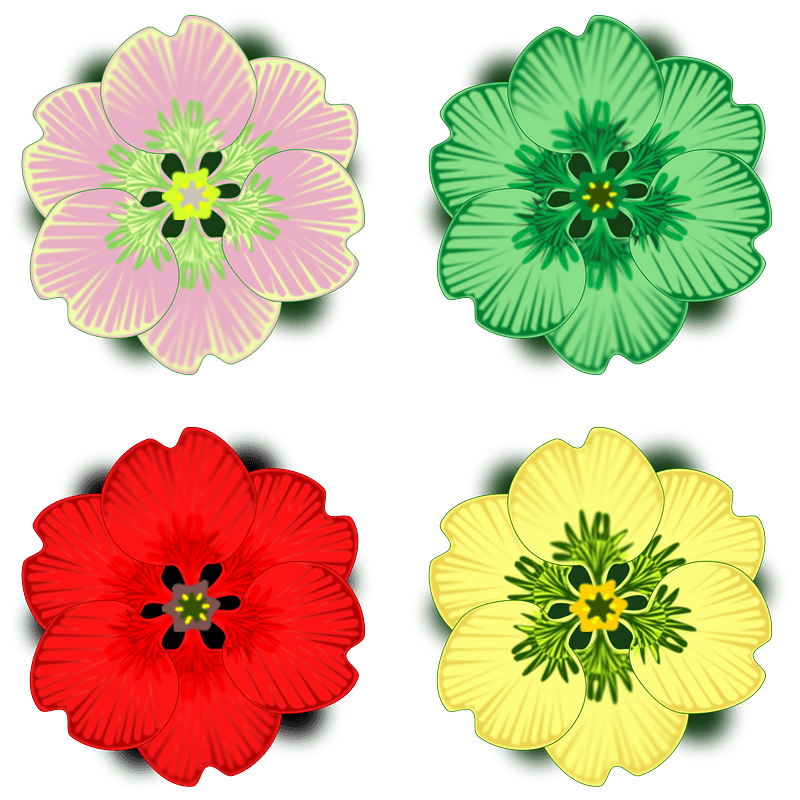 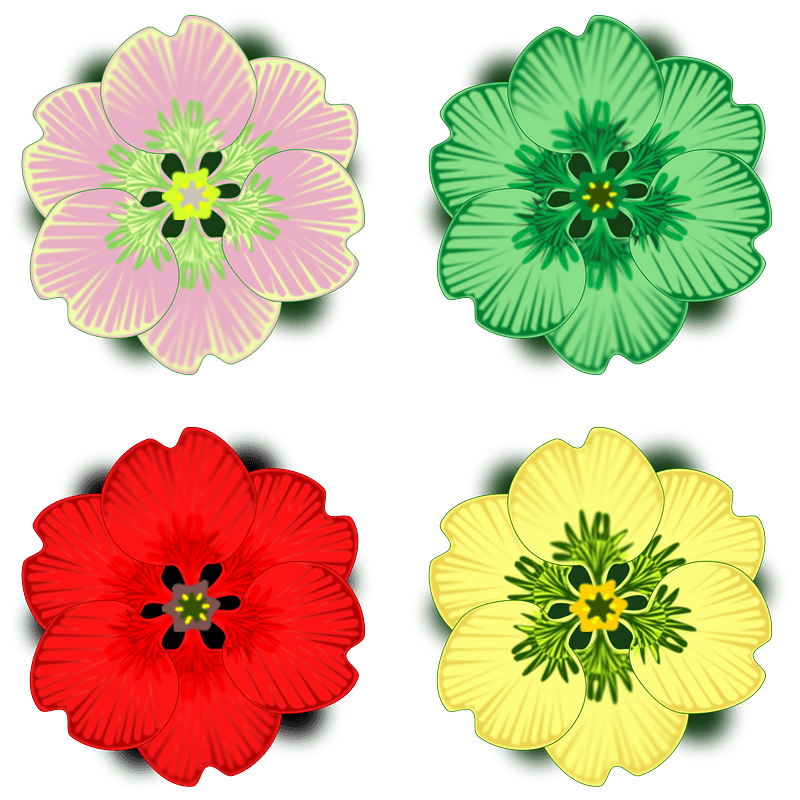 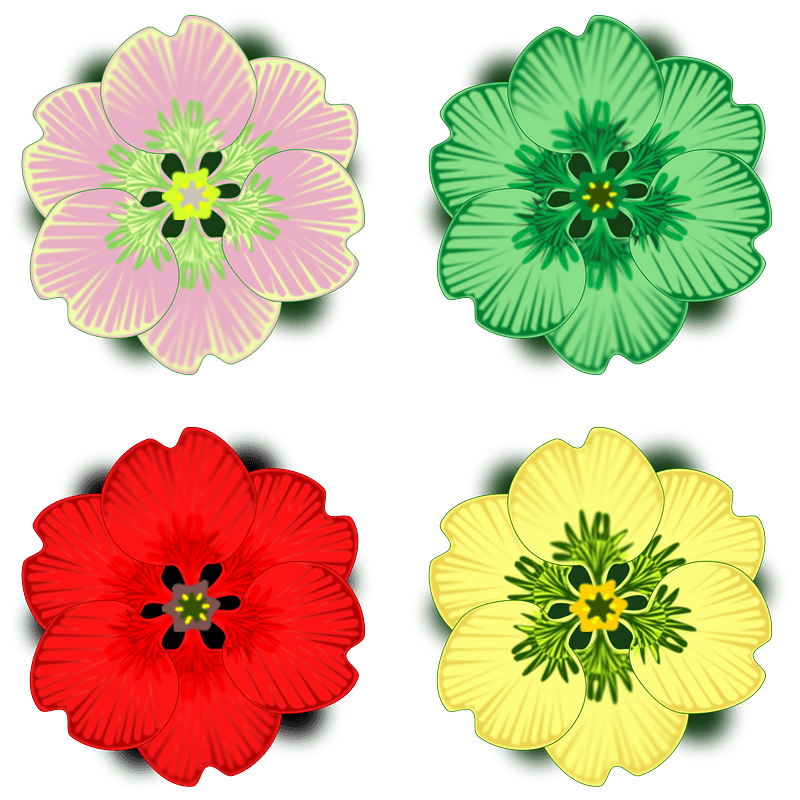 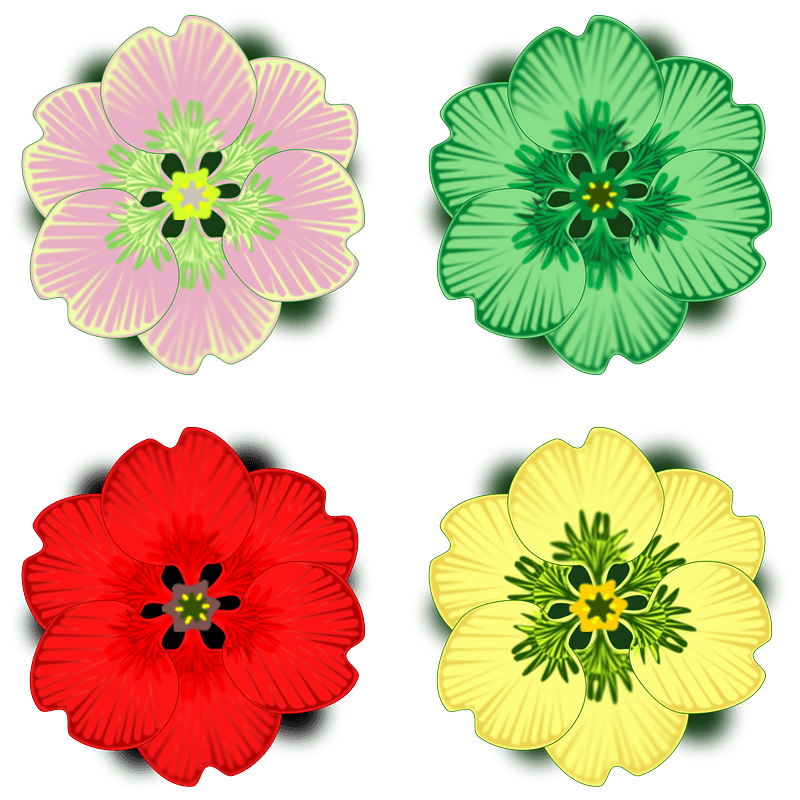 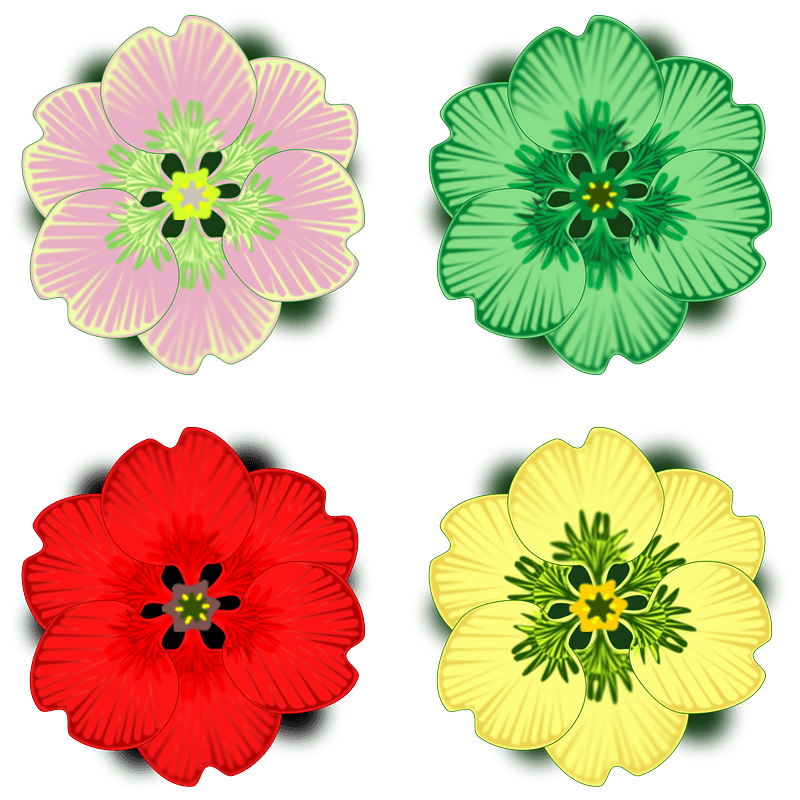 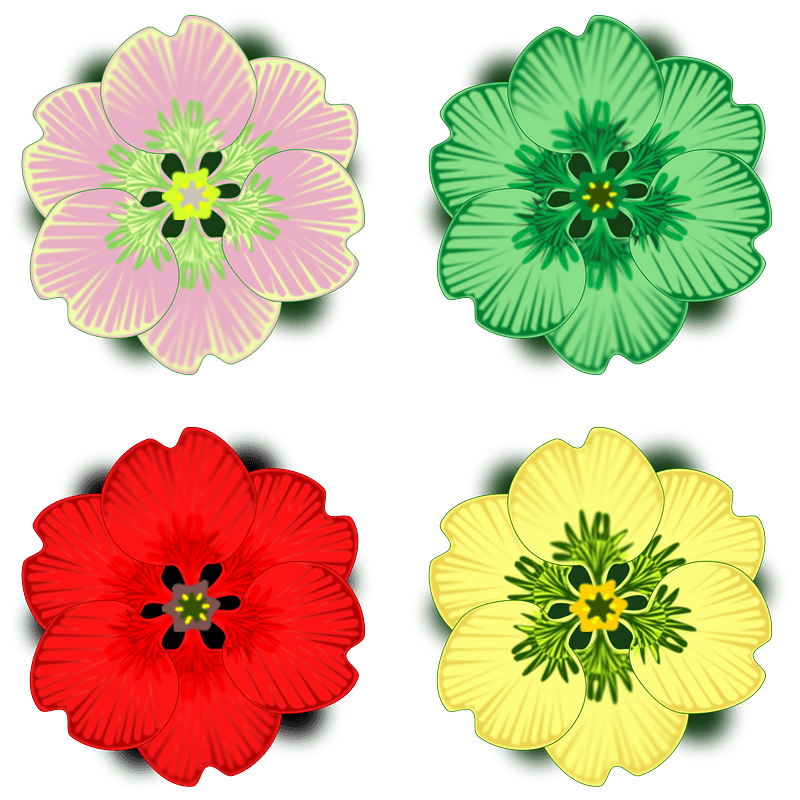 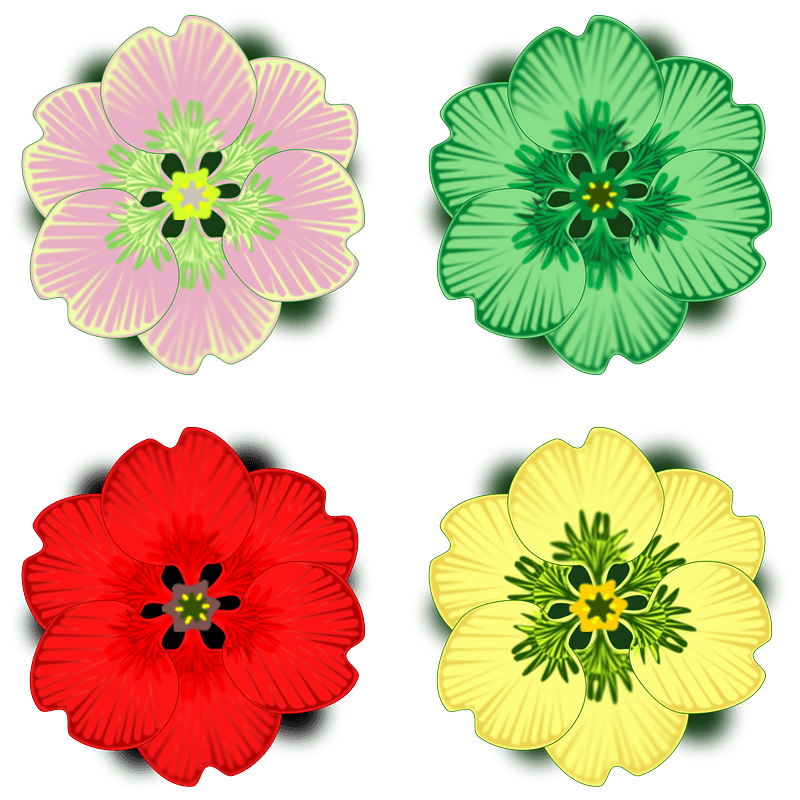 8 -1 = 7
8 – 7 = 1
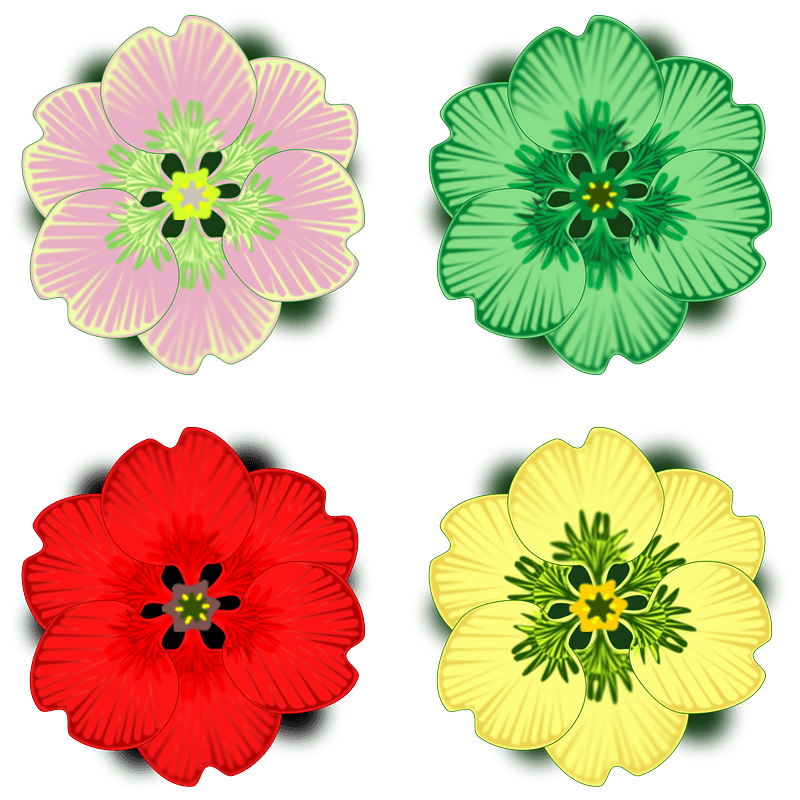 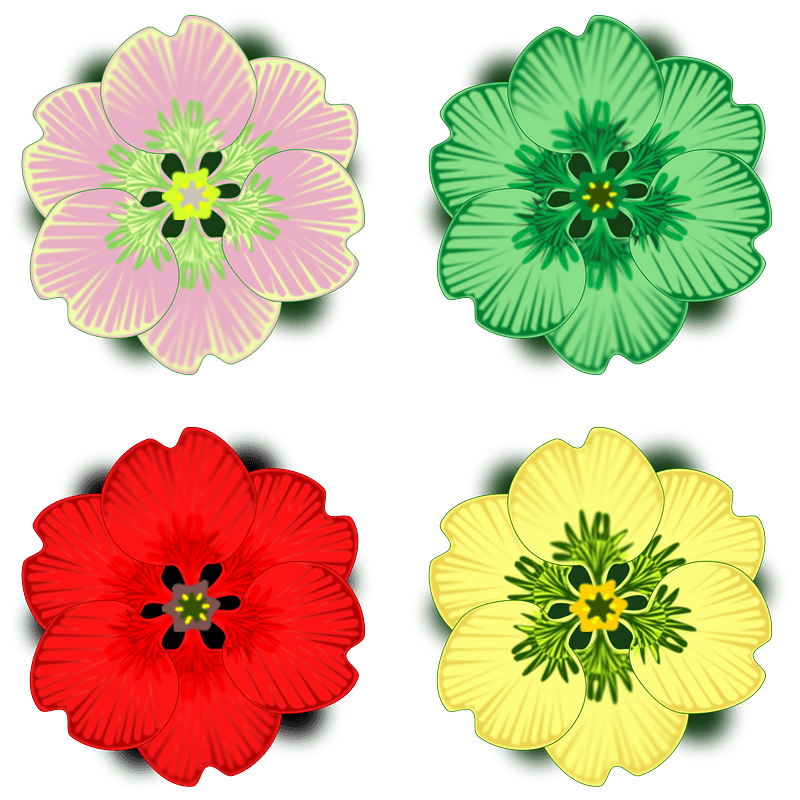 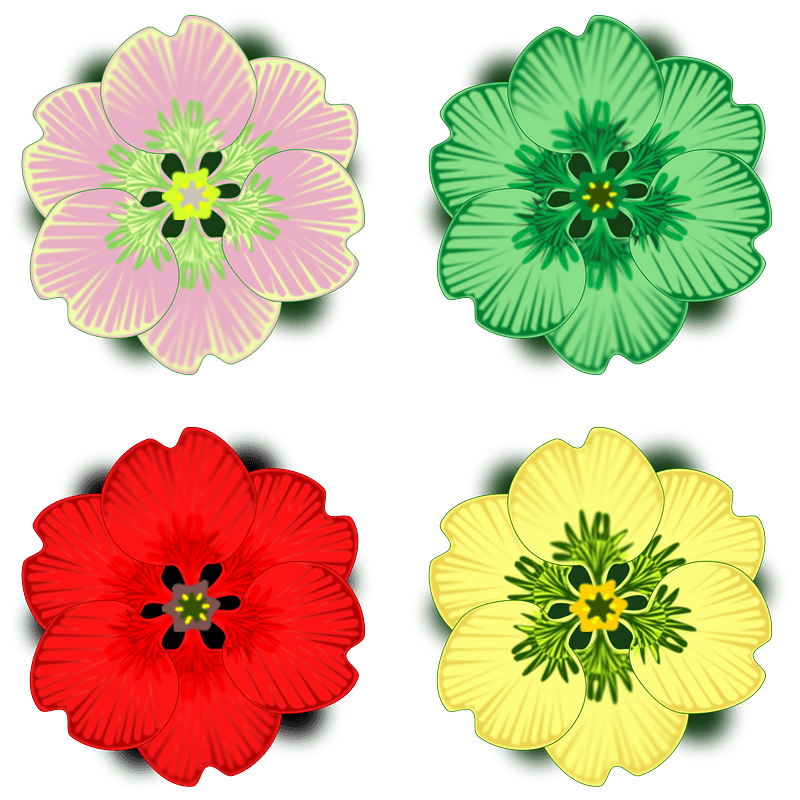 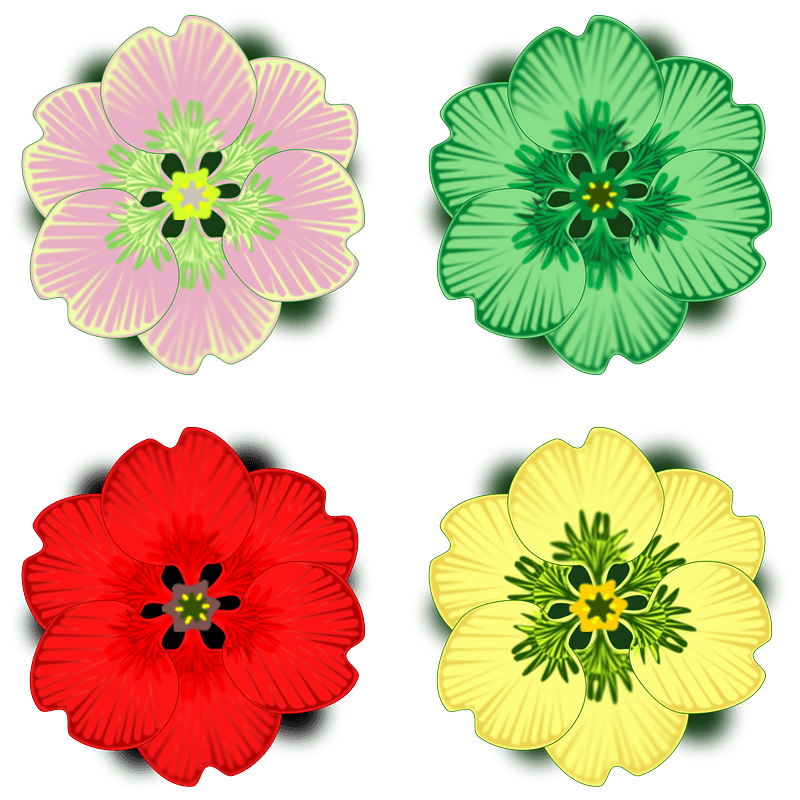 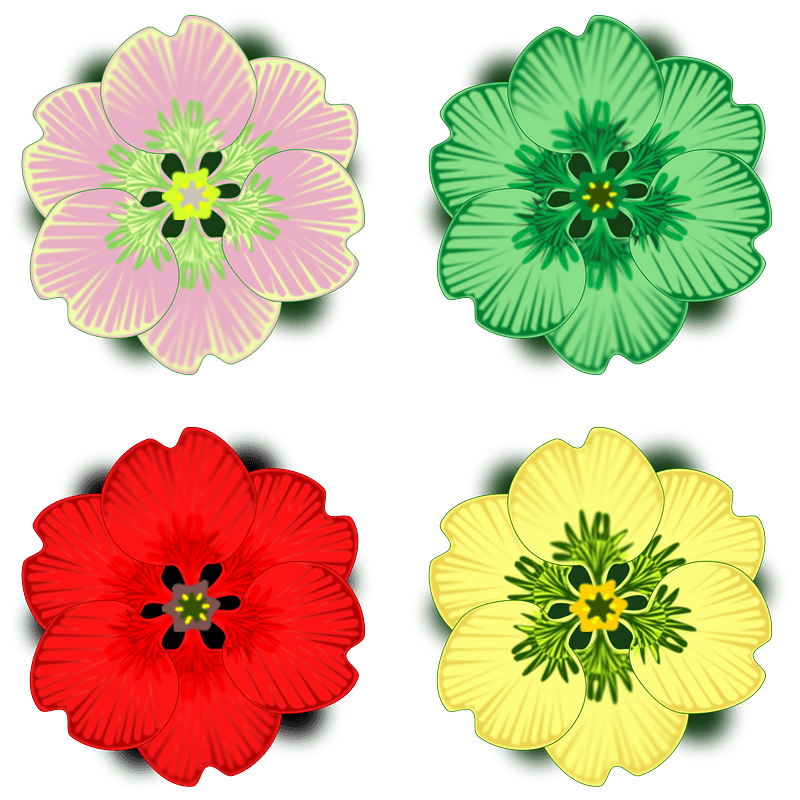 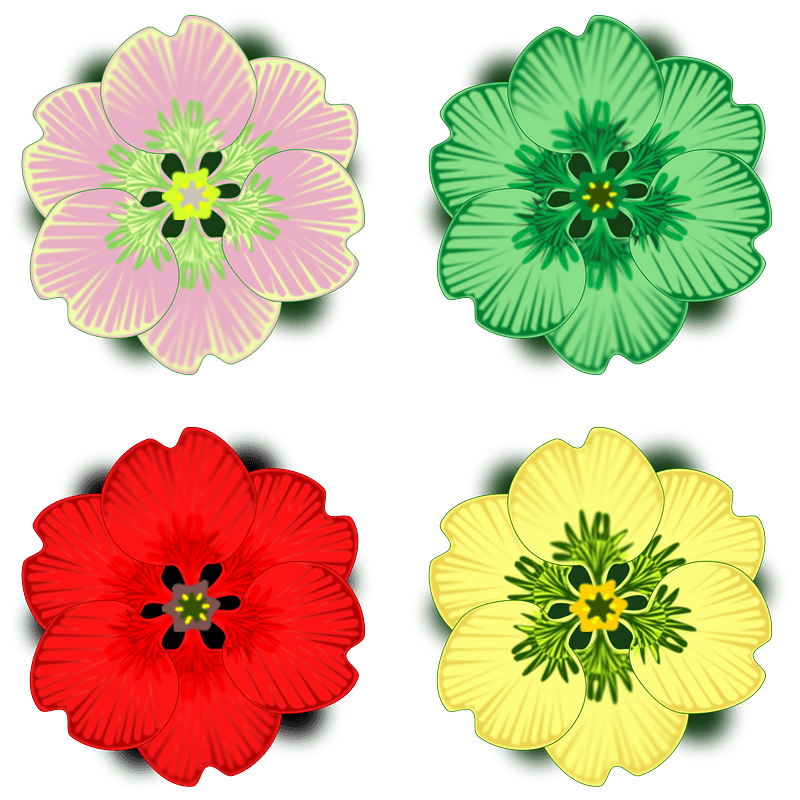 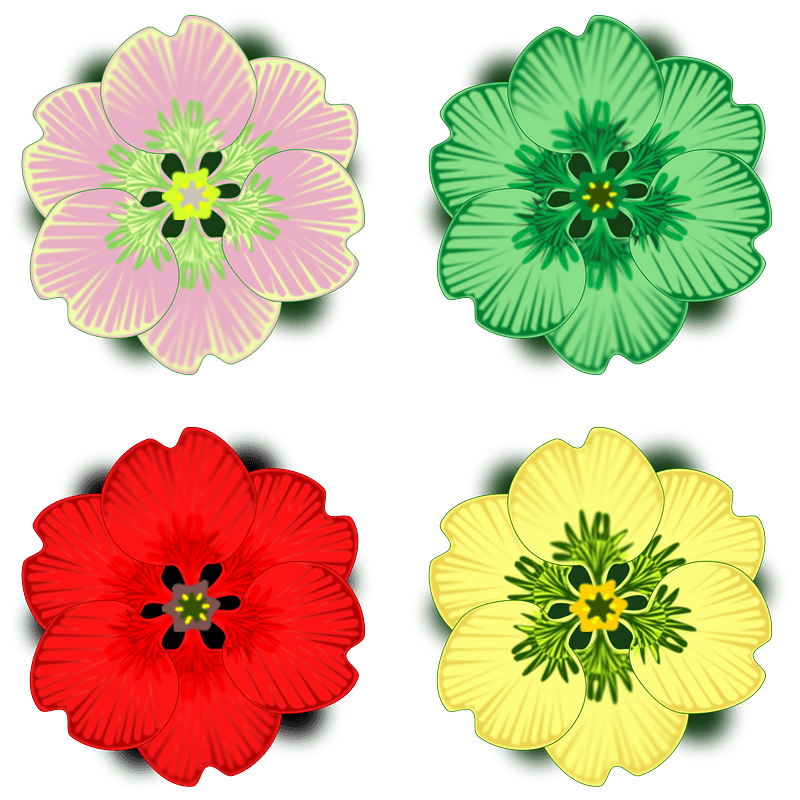 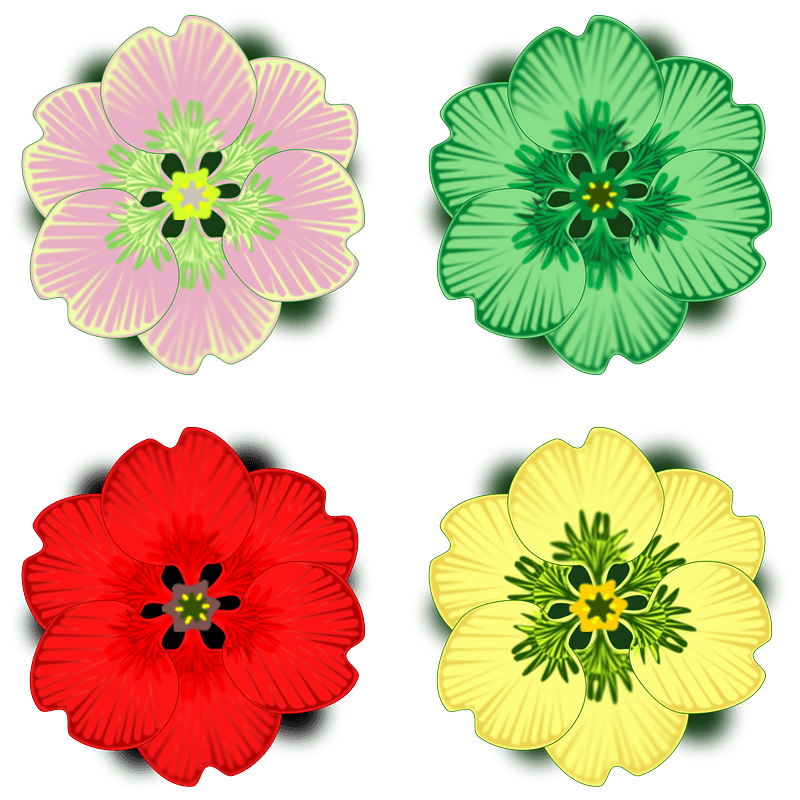 8 – 2 = 6
8 – 6 = 2
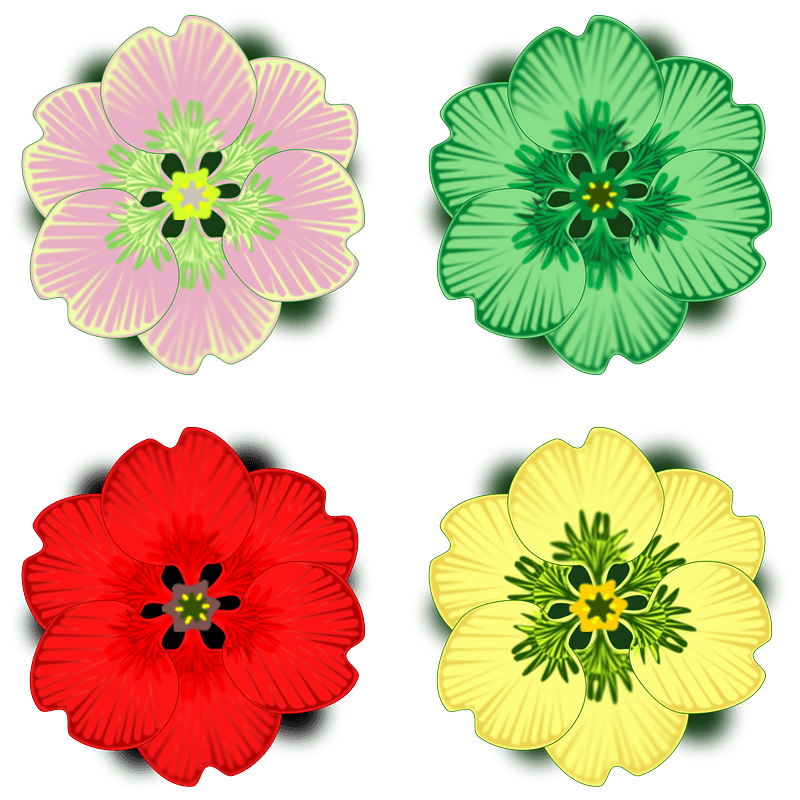 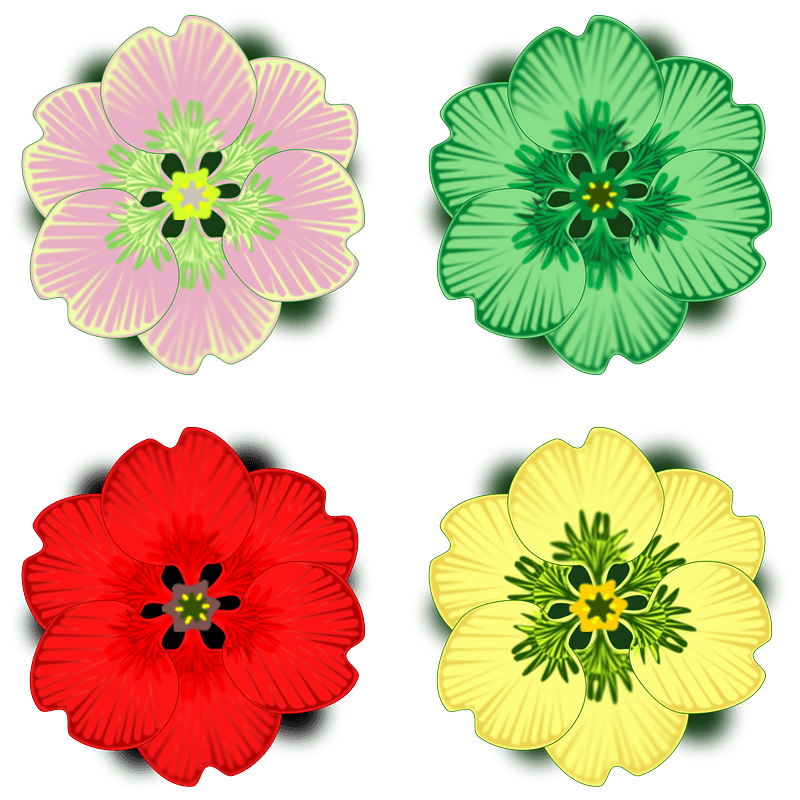 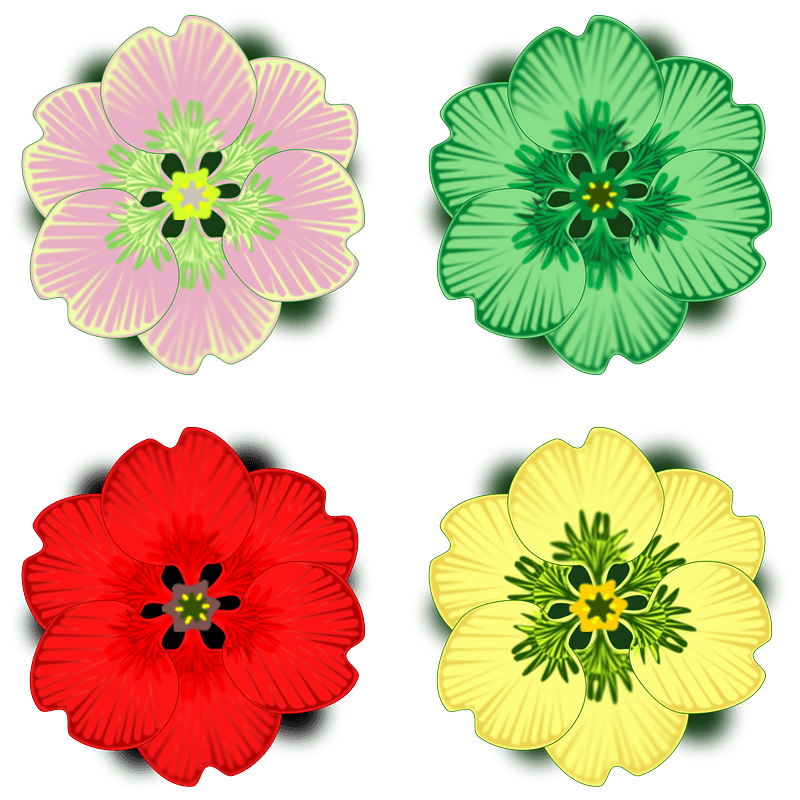 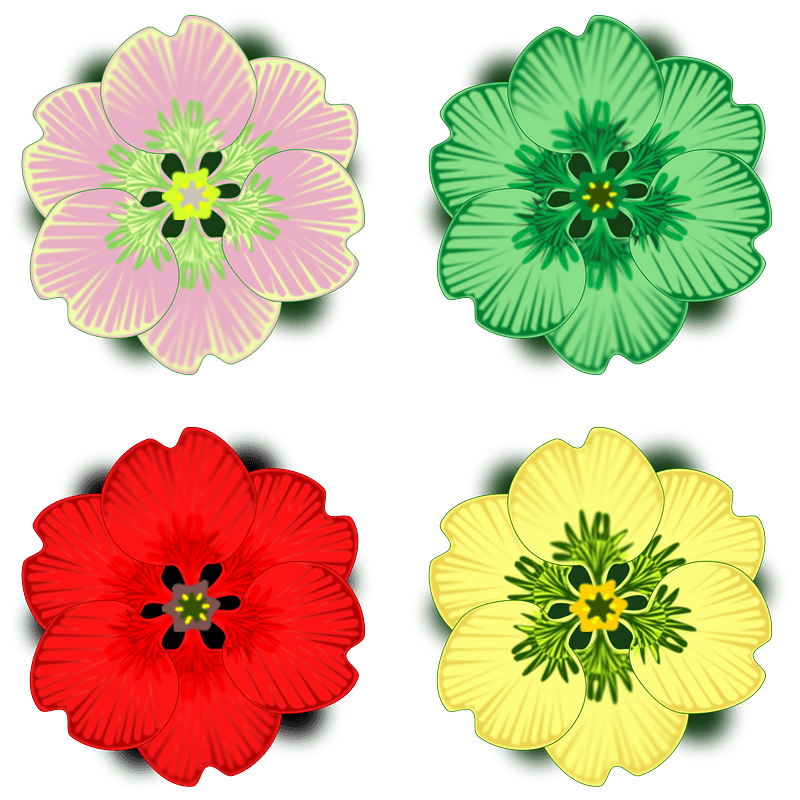 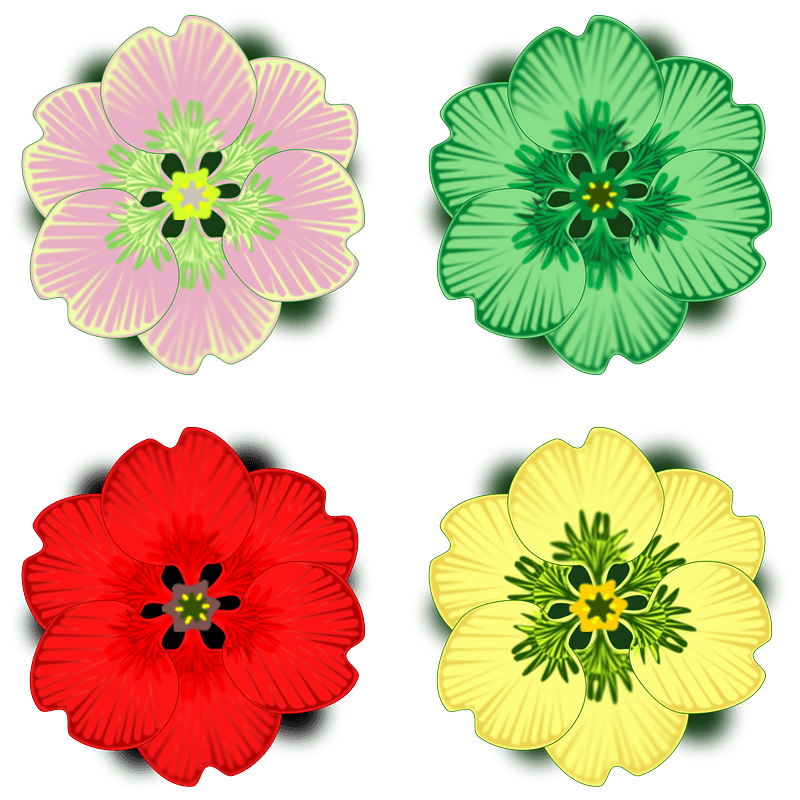 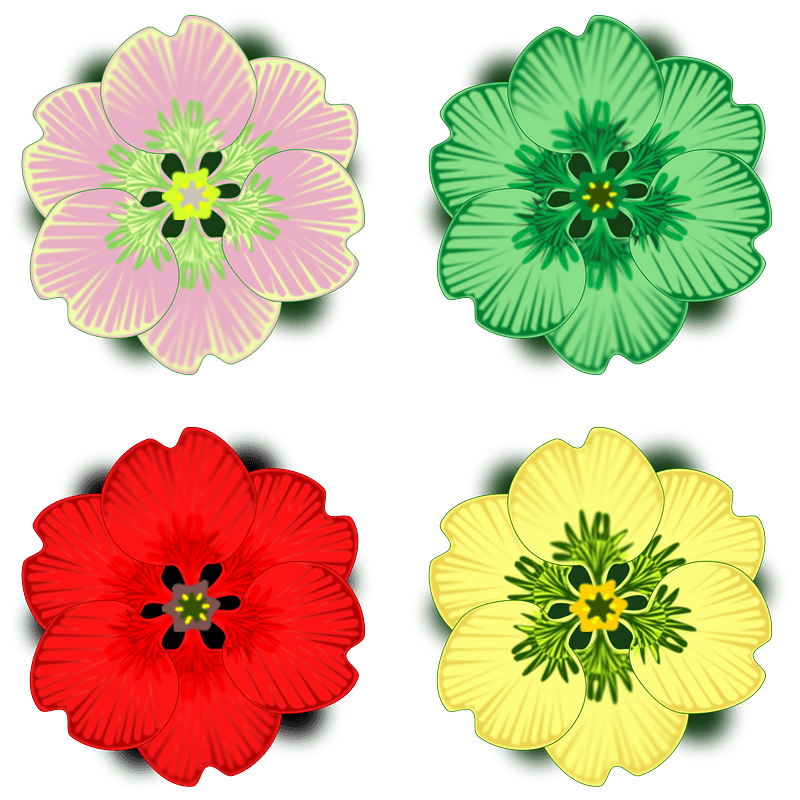 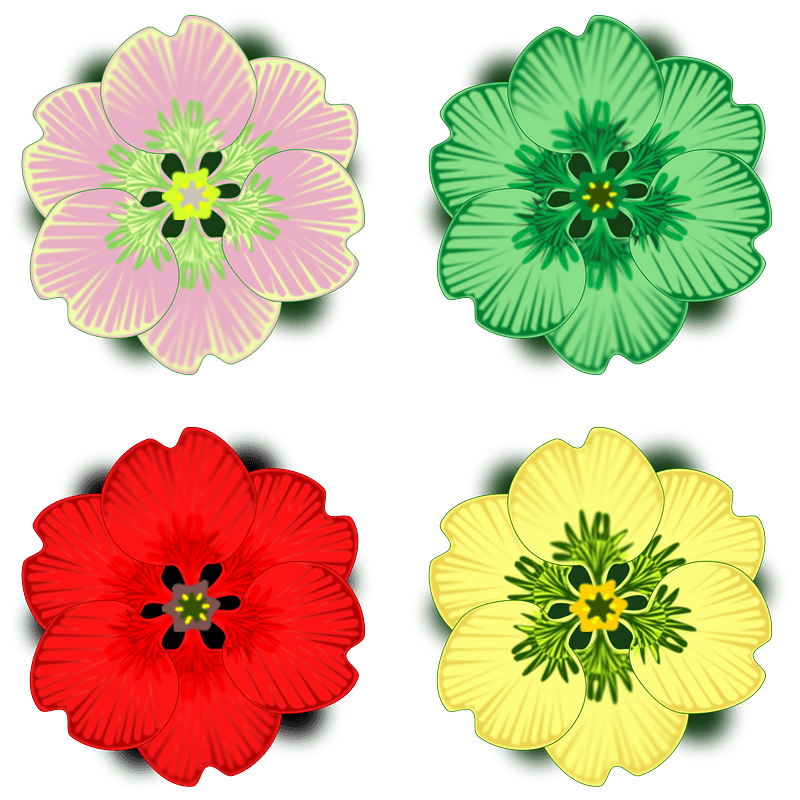 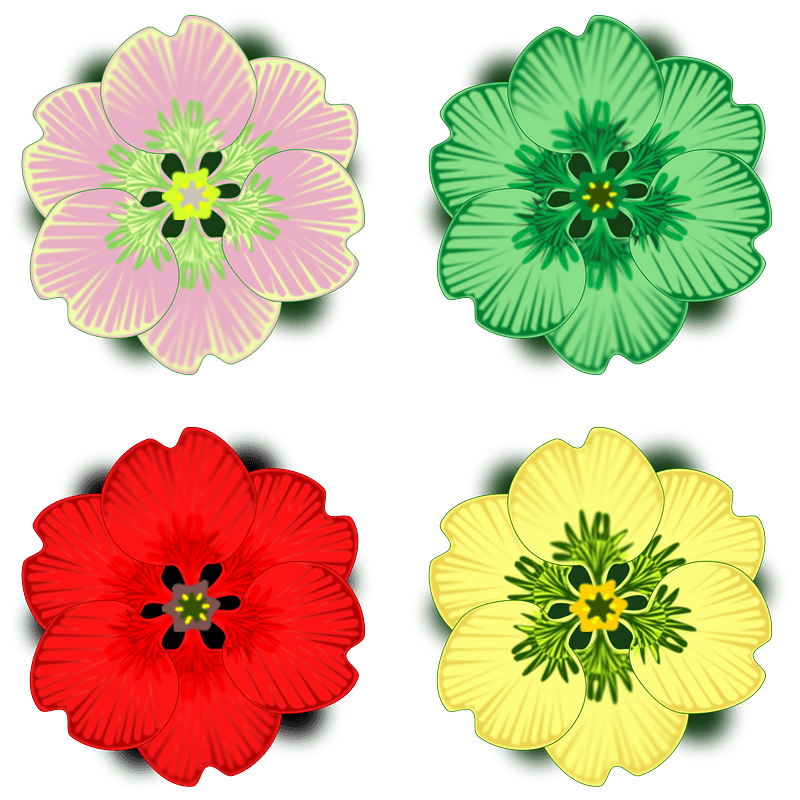 8 – 3 = 5
8 – 5 = 3
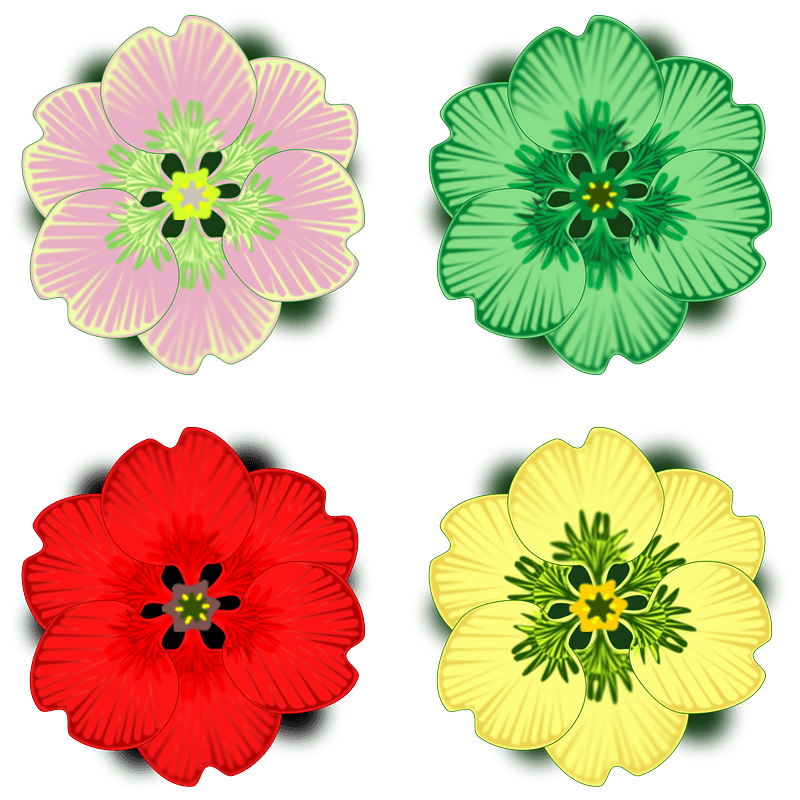 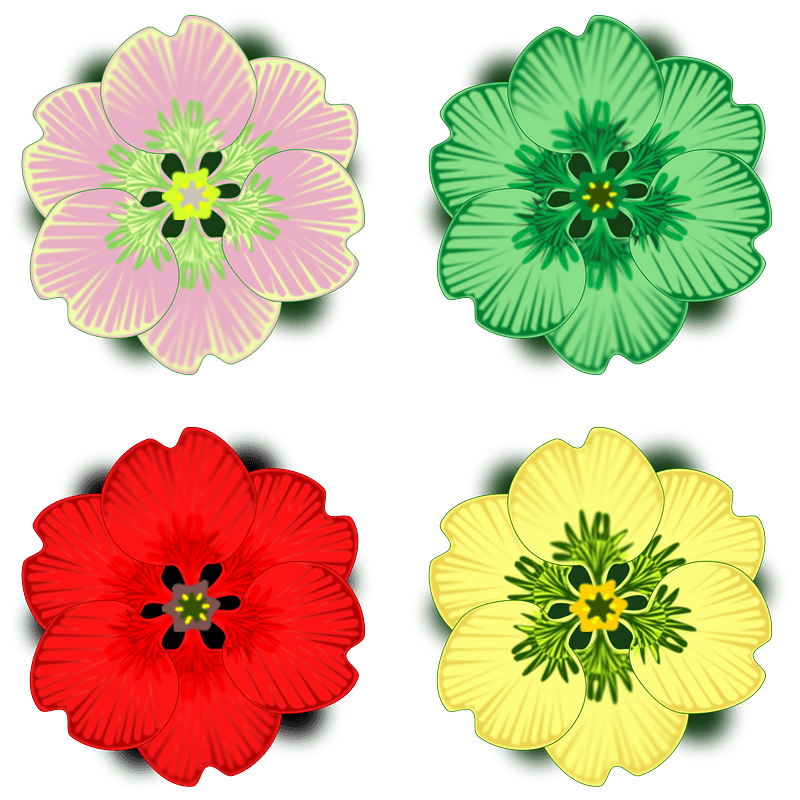 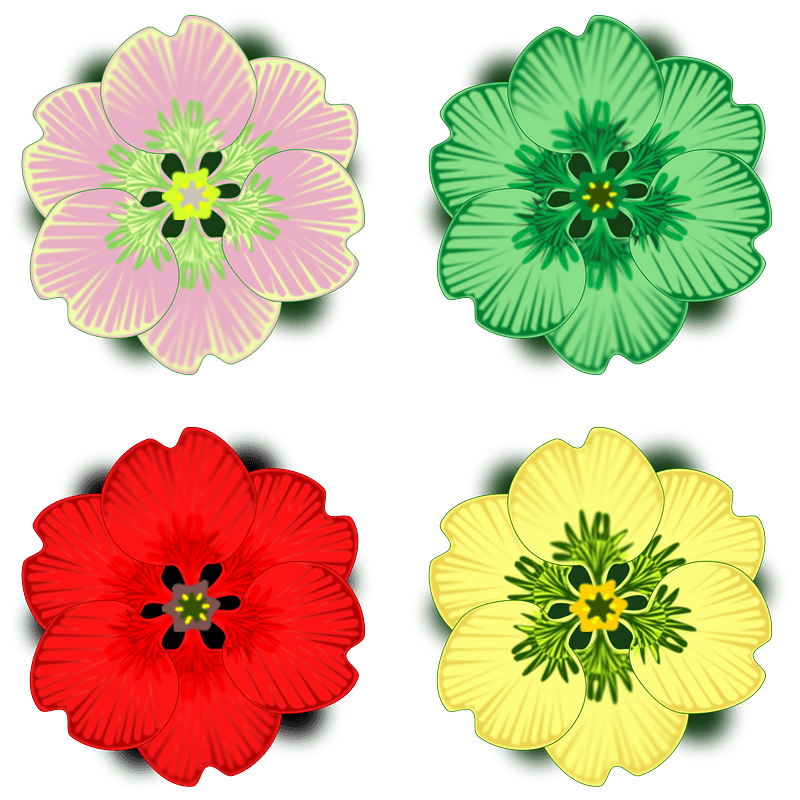 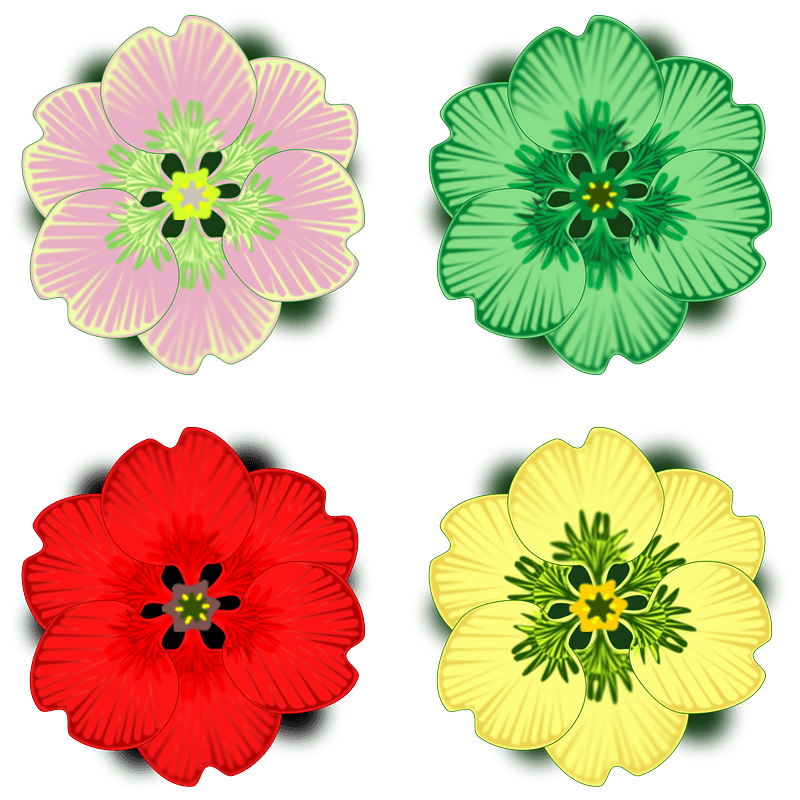 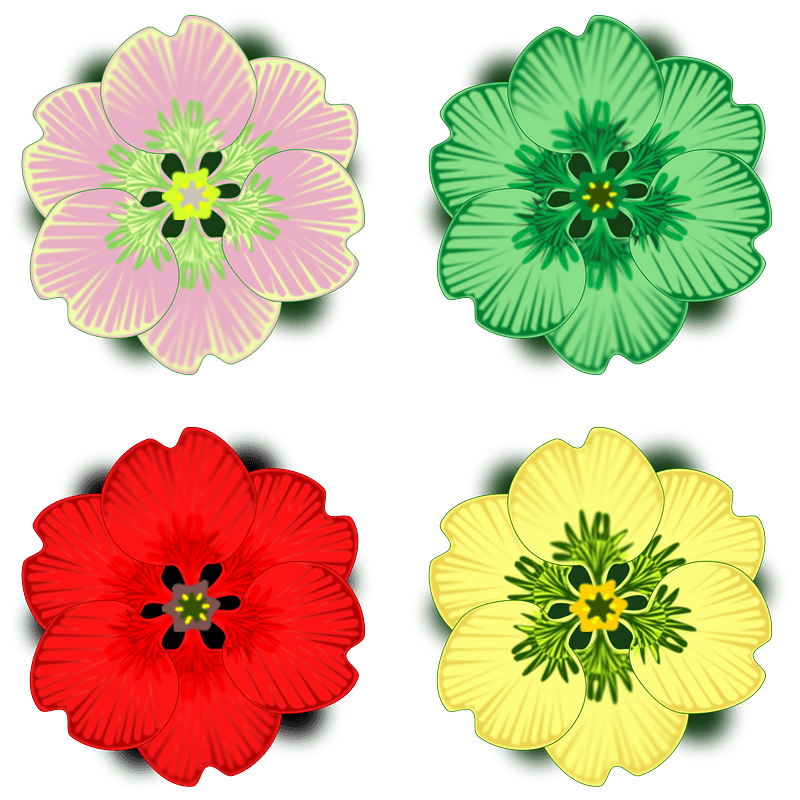 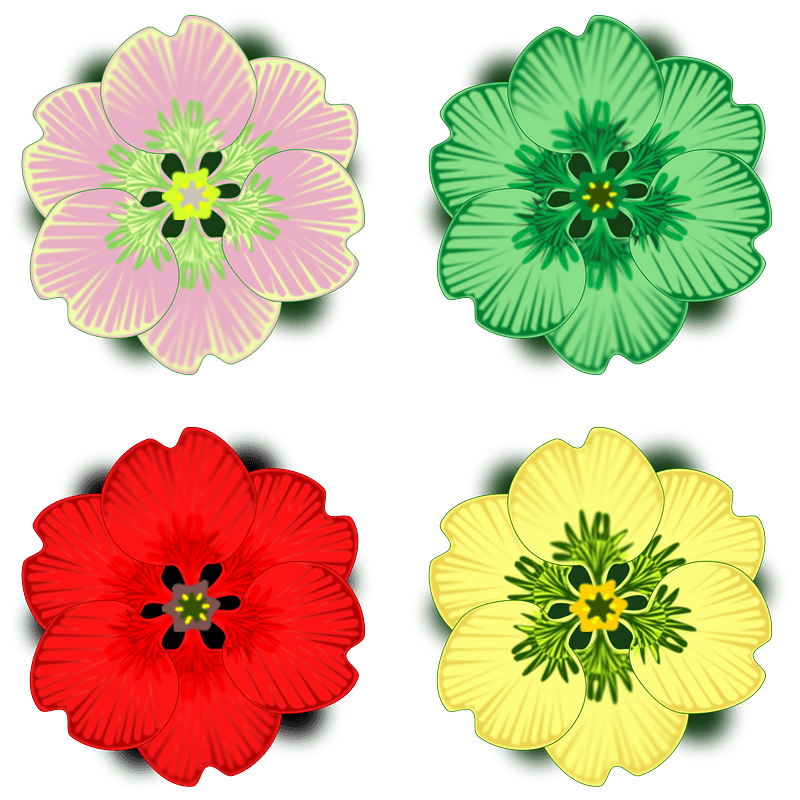 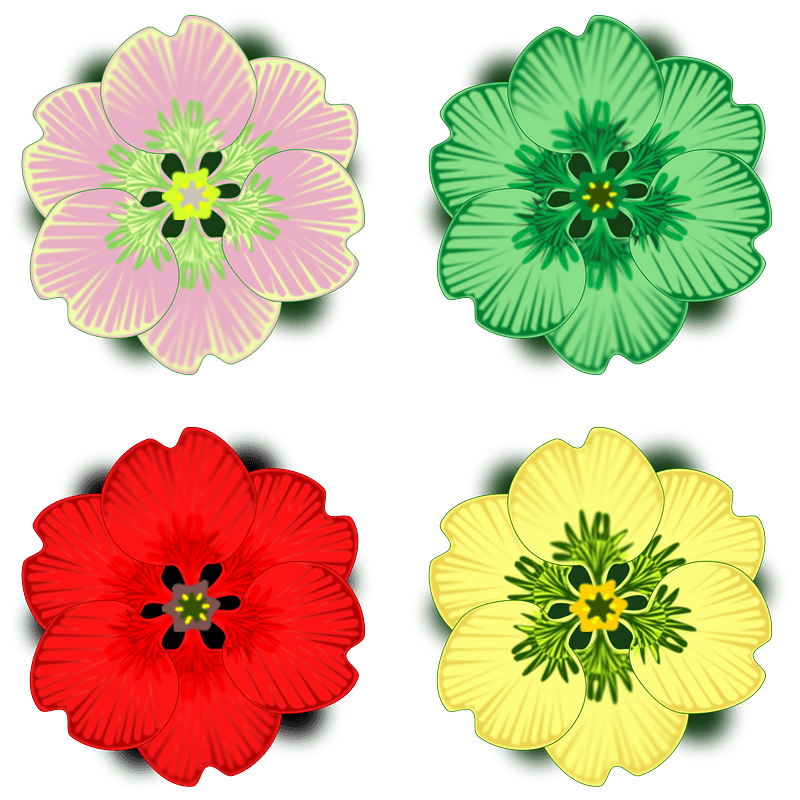 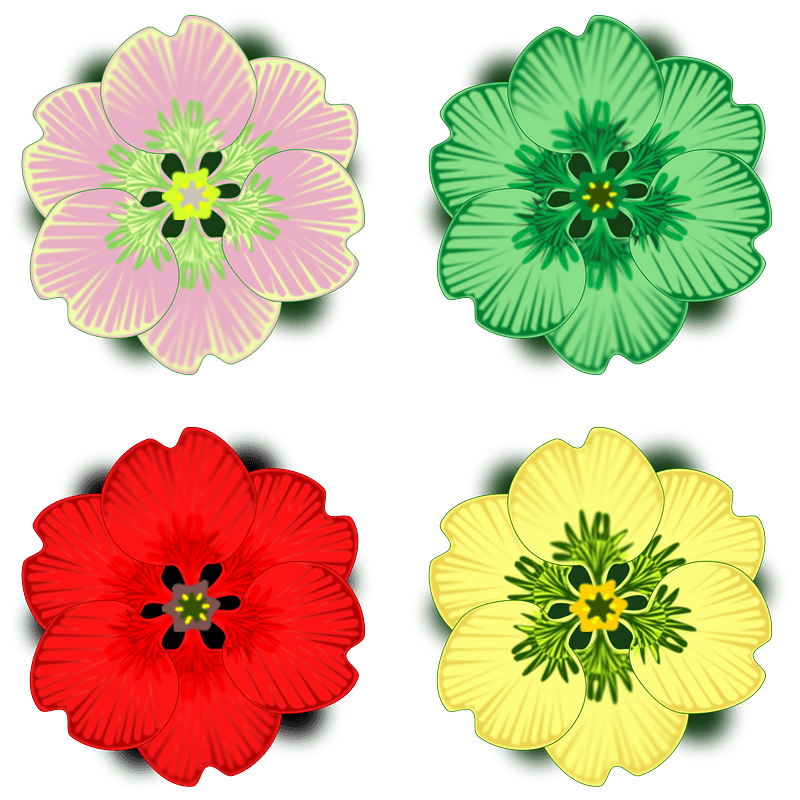 8 – 4 = 4
NGHỈ GIỮA GIỜ
HOẠT ĐỘNG
2
1
0
4
3
4
3
2
1
0
2. Em hoàn thành bảng trừ:
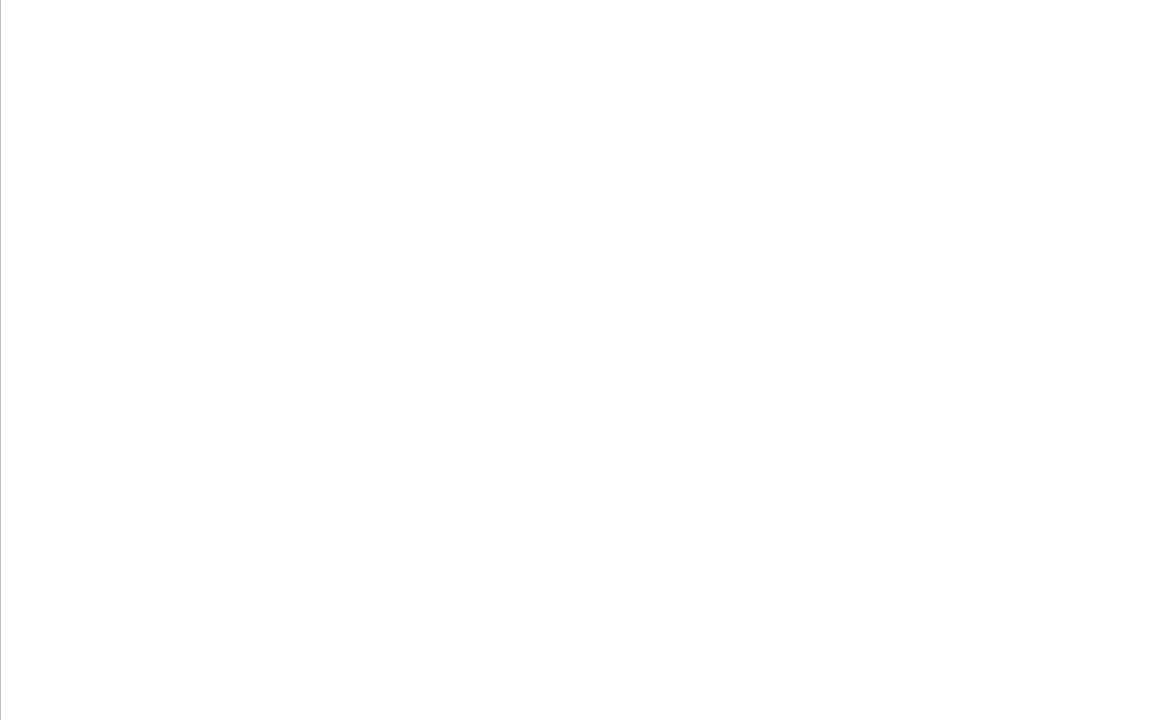 ?
?
?
?
?
?
?
?
?
?
5
4
3
CỦNG CỐ DẶN DÒ
Học thuộc bảng trừ trong phạm vi 10
Hoàn thành bài ở vở BT Toán (tr 76, 77)